Topic 24Heaps
"You think you know when you can learn,
are more sure when you can write,
even more when you can teach, but certain when you can program."
	- Alan Perlis
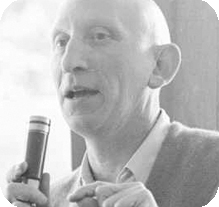 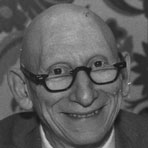 Priority Queue
Recall priority queue
elements enqueued based on priority
dequeue removes the highest priority item
Options?
List? Binary Search Tree? Clicker 1
Linked List enqueue  	BST enqueue
O(N)			   	O(1)
O(N)			   	O(logN)
O(N)			   	O(N)
O(logN)			   	O(logN)
O(1)			   	O(logN)
CS314
Heaps
2
Another Option
The heap data structure
not to be confused with the runtime heap (portion of memory for dynamically allocated variables)
Typically a complete binary tree (variations with more than 2 children possible)
all levels have maximum number of nodes except deepest where nodes are filled in from left to right
Maintains the heap order property
in a min heap the value in the root of any subtree is less than or equal to all other values in the subtree
CS314
Heaps
3
Clicker 2
In a max heap with no duplicates where is the largest value?
the root of the tree
in the left-most node
in the right-most node
a node in the lowest level
none of these
CS314
Heaps
4
Example Min Heap
12
17
15
19
37
52
25
45
21
CS314
Heaps
5
Add Operation
Add new element to next open spot in array
Swap with parent if new value is less than parent
Continue back up the tree as long as the new value is less than new parent node
CS314
Heaps
6
Add Example
Add 15 to heap (initially next left most node)
12
17
15
19
37
52
25
45
21
15
CS314
Heaps
7
Add Example
Swap 15 and 52
12
17
15
19
37
15
25
45
21
52
CS314
Heaps
8
Enqueue Example
Swap 15 and 17, then stop
12
15
15
19
37
17
25
45
21
52
CS314
Heaps
9
Add Example
Insert the following values 1 at a time into a min heap:16  9  5  8  13  8  8  5  5  19  27  9  3
CS314
Heaps
10
Internal Storage
Interestingly heaps are often implemented with an array instead of nodes
12
for element at index i:
parent index: i / 2 
left child index: i * 2 
right child index: i * 2 + 1
17
15
19
37
52
25
45
21
0   1   2   3   4   5   6   7   8   9  10 11 12 13 14 15
12 17 15 19 52 37 25 45 21
CS314
Heaps
11
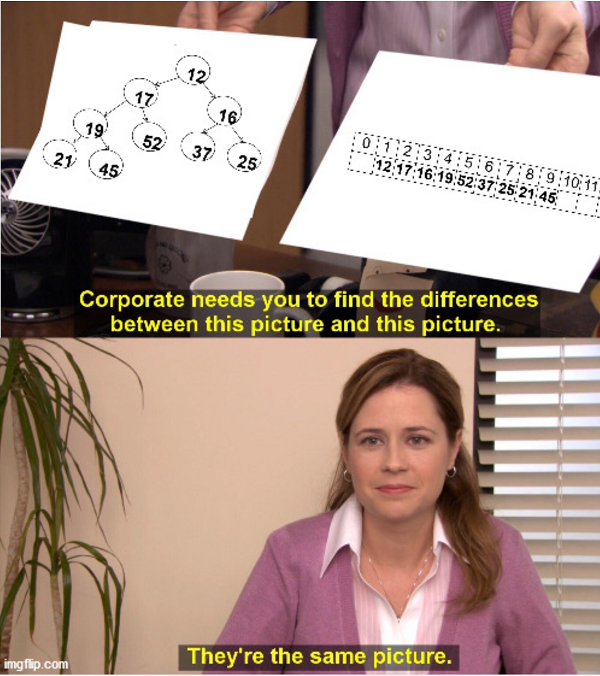 In Honor ofElijah, The Meme King,
Spring 2020
CS314
Heaps
12
PriorityQueue Class
public class PriorityQueue<E extends Comparable<? super E>> {

    private int size;
    private E[] con;

    public PriorityQueue() {
        con = getArray(2);
    }

    private E[] getArray(int size) {
        return (E[]) (new Comparable[size]);
    }
CS314
Heaps
13
PriorityQueue enqueue / add
public void enqueue(E val) {
    if ( size >= con.length - 1 )
        enlargeArray(con.length * 2);

    size++;
    int indexToPlace = size;
    while ( indexToPlace > 1 
            && val.compareTo( con[indexToPlace / 2] ) < 0 ) {
        
        con[indexToPlace] = con[indexToPlace / 2]; // swap
        indexToPlace /= 2; // change indexToPlace to parent
    }
    con[indexToPlace] = val; 
}
    
private void enlargeArray(int newSize) {
    E[] temp = getArray(newSize);
    System.arraycopy(con, 1, temp, 1, size);
    con = temp;
}
14
Enqueue / add Example With Array Shown
Add 15 to heap (initially next left most node)
12
17
15
19
37
52
25
45
21
15
10 / 2 = 5 (index of parent)
0   1   2   3   4   5   6   7   8   9  10 11 12 13 14 15
12 17 15 19 52 37 25 45 21
15
Enqueue Example With Array Shown
Swap 15 and 52
12
17
15
19
37
15
25
45
21
52
5 / 2 = 2 (index of parent)
0   1   2   3   4   5   6   7   8   9  10 11 12 13 14 15
12 17 15 19 15 37 25 45 21 52
Enqueue Example With Array Shown
Swap 15 and 17
12
15
15
19
37
25
17
45
21
52
2 / 2 = 1 (index of parent)
0   1   2   3   4   5   6   7   8   9  10 11 12 13 14 15
12 15 15 19 17 37 25 45 21 52
Enqueue Example With Array Shown
15 !< 12 -> DONE
12
15
15
19
37
25
17
45
21
52
2 / 1 = 1 (index of parent)
0   1   2   3   4   5   6   7   8   9  10 11 12 13 14 15
12 15 16 19 17 37 25 45 21 52
Remove -> remove 12
12
15
15
19
37
25
17
45
21
52
CS314
Heaps
19
Remove / Dequeue
min value / front of queue is in root of tree
swap value from last node to root and move down swapping with smaller child unless values is smaller than both children
CS314
Heaps
20
Dequeue Example
Swap 35 into root (save 12 to return)
12
15
13
17
45
23
53
45
21
35
0   1   2   3   4   5   6   7   8   9  10 11 12 13 14 15
12 15 13 17 23 45 53 45 21 35
Dequeue Example
Swap 35 into root (save 12 to return)
35
15
13
17
45
23
53
45
21
0   1   2   3   4   5   6   7   8   9  10 11 12 13 14 15
35 15 13 17 23 45 53 45 21
Dequeue Example
Min child?
1 * 2 = 2 -> 15
1 * 2 + 1 = 3 -> 13
Swap with 13
35
15
13
17
45
23
53
45
21
0   1   2   3   4   5   6   7   8   9  10 11 12 13 14 15
35 15 13 17 23 45 53 45 21
Dequeue Example
13
15
35
17
45
23
53
45
21
0   1   2   3   4   5   6   7   8   9  10 11 12 13 14 15
13 15 35 17 23 45 53 45 21
Dequeue Example
Min child?
3 * 2 = 6 -> 45
3 * 2 + 1 = 7 -> 53
Less than or equal toboth of my children!Stop!
13
15
35
17
45
23
53
45
21
0   1   2   3   4   5   6   7   8   9  10 11 12 13 14 15
13 15 35 17 23 45 53 45 21
Dequeue Code
public E dequeue( ) {
    E top = con[1];
    int hole = 1;
    boolean done = false;
    while ( hole * 2 < size && ! done ) {
        int child = hole * 2;
        // see which child is smaller
        if ( con[child].compareTo( con[child + 1] ) > 0 )
            child++;    // child now points to smaller
           
        // is replacement value bigger than child?
        if (con[size].compareTo( con[child] ) > 0 ) {
            con[hole] = con[child];
            hole = child; 
        }
        else 
            done = true; 
    }
    con[hole] = con[size];
    size--;
    return top; 
}
26
Clicker 3 - PriorityQueue Comparison
Run a Stress test of PQ implemented with Heap and PQ implemented with BinarySearchTree
What will result be?
Heap takes half the time or less of BST
Heap faster, but not twice as fast
About the same
BST faster, but not  twice as fast
BST takes half the time or less of Heap
CS314
Heaps
27